CTSI Core Competency Lectures inBiomedical Informatics
CTSI Core Competency Lectures inBiomedical InformaticsLecture 1 – September 5, 2017Ontology
How to use ontology to analyze a domain
 	 Werner Ceusters
Examples of using ontology to improve research
         	 Alex Diehl
Ontological principles for creating research data files
 	 Werner Ceusters
How to useontologyto analyze a domain?CTSI Core Competency Lectures inBiomedical Informaticspart 1 – lecture 1 – September 5, 2017
Werner Ceusters
How to useontologyto analyze a domain?
What is ontology?
Why is it fundamental to use it?
Where does it fit in domain analysis?
Biomedical Informatics
Definition:

Biomedical informatics (BMI) is 
the interdisciplinary field 
that studies and pursues the effective uses of biomedical data, information, and knowledge 
for scientific inquiry, problem solving, and decision making,
driven by efforts to improve human health.
CA Kulikowski, EH Shortliffe, LM Currie, PL Elkin, LE Hunter, TR Johnson, IJ Kalet, LA Lenert, MA Musen, JG Ozbolt, JW Smith, PZ Tarczy-Hornoch, JWilliamson; AMIA Board white paper: definition of biomedical informatics and specification of core competencies for graduate education in the discipline, Journal of the American Medical Informatics Association, Volume 19, Issue 6, 1 November 2012, Pages 931–938, https://doi.org/10.1136/amiajnl-2012-001053
Biomedical Informatics
Definition:

Biomedical informatics (BMI) is 
the interdisciplinary field 
that studies and pursues the effective uses of biomedical data, information, and knowledge 
for scientific inquiry, problem solving, and decision making,
driven by efforts to improve human health.
CA Kulikowski, EH Shortliffe, LM Currie, PL Elkin, LE Hunter, TR Johnson, IJ Kalet, LA Lenert, MA Musen, JG Ozbolt, JW Smith, PZ Tarczy-Hornoch, JWilliamson; AMIA Board white paper: definition of biomedical informatics and specification of core competencies for graduate education in the discipline, Journal of the American Medical Informatics Association, Volume 19, Issue 6, 1 November 2012, Pages 931–938, https://doi.org/10.1136/amiajnl-2012-001053
Field (some definitions by Merriam-Webster)
an open land area free of woods and buildings 
the place where a battle is fought
an area or division of an activity, subject, or profession 
a space on which something is drawn or projected
the area visible through the lens of an optical instrument
a set of mathematical elements that is subject to two binary operations the second of which is distributive relative to the first and that constitutes a commutative group under the first operation and also under the second if the zero or unit element under the first is omitted
a series of drain tiles and an absorption area for septic-tank outflow
a particular area (as of a record in a database) in which the same type of information is regularly recorded
…
https://www.merriam-webster.com/dictionary/field, last retrieved: Sept 1, 2017
Field (some definitions by Merriam-Webster)
an open land area free of woods and buildings 
the place where a battle is fought
an area or division of an activity, subject, or profession 
a space on which something is drawn or projected
the area visible through the lens of an optical instrument
a set of mathematical elements that is subject to two binary operations the second of which is distributive relative to the first and that constitutes a commutative group under the first operation and also under the second if the zero or unit element under the first is omitted
a series of drain tiles and an absorption area for septic-tank outflow
a particular area (as of a record in a database) in which the same type of information is regularly recorded
…
https://www.merriam-webster.com/dictionary/field, last retrieved: Sept 1, 2017
Field (some definitions by Merriam-Webster)
an open land area free of woods and buildings 
the place where a battle is fought
an area or division of an activity, subject, or profession 
a space on which something is drawn or projected
the area visible through the lens of an optical instrument
a set of mathematical elements that is subject to two binary operations the second of which is distributive relative to the first and that constitutes a commutative group under the first operation and also under the second if the zero or unit element under the first is omitted
a series of drain tiles and an absorption area for septic-tank outflow
a particular area (as of a record in a database) in which the same type of information is regularly recorded
…
https://www.merriam-webster.com/dictionary/field, last retrieved: Sept 1, 2017
Field (some definitions by Merriam-Webster)
an open land area free of woods and buildings 
the place where a battle is fought
an area or division of an activity, subject, or profession 
a space on which something is drawn or projected
the area visible through the lens of an optical instrument
a set of mathematical elements that is subject to two binary operations the second of which is distributive relative to the first and that constitutes a commutative group under the first operation and also under the second if the zero or unit element under the first is omitted
a series of drain tiles and an absorption area for septic-tank outflow
a particular area (as of a record in a database) in which the same type of information is regularly recorded
…
https://www.merriam-webster.com/dictionary/field, last retrieved: Sept 1, 2017
Field (some definitions by Merriam-Webster)
an open land area free of woods and buildings 
the place where a battle is fought
an area or division of an activity, subject, or profession 
a space on which something is drawn or projected
the area visible through the lens of an optical instrument
a set of mathematical elements that is subject to two binary operations the second of which is distributive relative to the first and that constitutes a commutative group under the first operation and also under the second if the zero or unit element under the first is omitted
a series of drain tiles and an absorption area for septic-tank outflow
a particular area (as of a record in a database) in which the same type of information is regularly recorded
…
How do we know it is this one?
https://www.merriam-webster.com/dictionary/field, last retrieved: Sept 1, 2017
Biomedical Informatics
Definition:

Biomedical informatics (BMI) is 
the interdisciplinary
that studies and pursues the effective uses of biomedical data, information, and knowledge 
for scientific inquiry, problem solving, and decision making,
driven by efforts to improve human health.
field
place where a battle is fought
CA Kulikowski, EH Shortliffe, LM Currie, PL Elkin, LE Hunter, TR Johnson, IJ Kalet, LA Lenert, MA Musen, JG Ozbolt, JW Smith, PZ Tarczy-Hornoch, JWilliamson; AMIA Board white paper: definition of biomedical informatics and specification of core competencies for graduate education in the discipline, Journal of the American Medical Informatics Association, Volume 19, Issue 6, 1 November 2012, Pages 931–938, https://doi.org/10.1136/amiajnl-2012-001053
Biomedical Informatics
Definition:

Biomedical informatics (BMI) is 
the interdisciplinary place where a battle is fought 
that studies and pursues the effective uses of biomedical data, information, and knowledge 
for scientific inquiry, problem solving, and decision making,
driven by efforts to improve human health.
place where a battle is fought
CA Kulikowski, EH Shortliffe, LM Currie, PL Elkin, LE Hunter, TR Johnson, IJ Kalet, LA Lenert, MA Musen, JG Ozbolt, JW Smith, PZ Tarczy-Hornoch, JWilliamson; AMIA Board white paper: definition of biomedical informatics and specification of core competencies for graduate education in the discipline, Journal of the American Medical Informatics Association, Volume 19, Issue 6, 1 November 2012, Pages 931–938, https://doi.org/10.1136/amiajnl-2012-001053
Biomedical Informatics
Definition:

Biomedical informatics (BMI) is 
the interdisciplinary place where a battle is fought 
that studies and pursues the effective uses of biomedical data, information, and knowledge 
for scientific inquiry, problem solving, and decision making,
driven by efforts to improve human health.
CA Kulikowski, EH Shortliffe, LM Currie, PL Elkin, LE Hunter, TR Johnson, IJ Kalet, LA Lenert, MA Musen, JG Ozbolt, JW Smith, PZ Tarczy-Hornoch, JWilliamson; AMIA Board white paper: definition of biomedical informatics and specification of core competencies for graduate education in the discipline, Journal of the American Medical Informatics Association, Volume 19, Issue 6, 1 November 2012, Pages 931–938, https://doi.org/10.1136/amiajnl-2012-001053
‘Context’
‘Context’
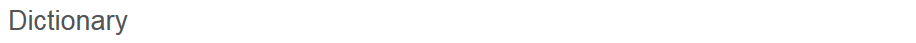 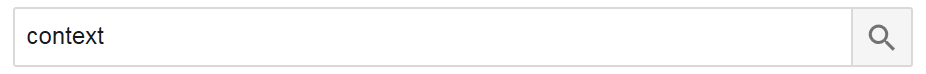 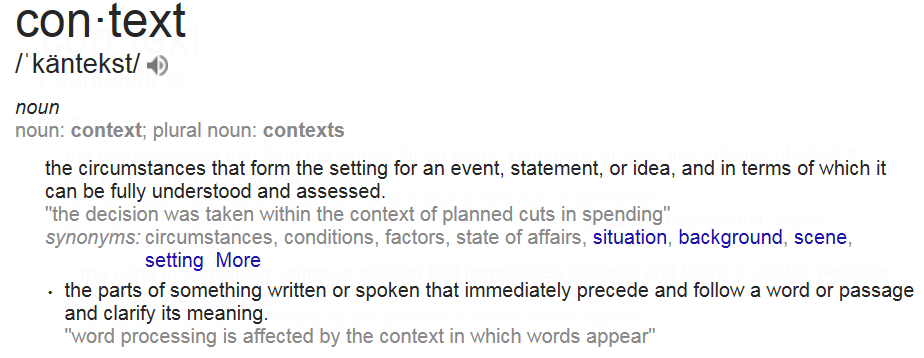 https://www.google.com/search?q=context+meaning
A major distinction
The circumstances that form the setting for an event, statement, or idea, and in terms of which it can be fully understood and assessed.
The parts of something written or spoken that immediately precede and follow a word or passage and clarify its meaning.
A major distinction
The circumstances that form the setting for an event, statement, or idea, and in terms of which it can be fully understood and assessed.
The parts of something written or spoken that immediately precede and follow a word or passage and clarify its meaning.
A major distinction
The circumstances that form the setting for an event, statement, or idea, and in terms of which it can be fully understood and assessed.
The parts of something written or spoken that immediately precede and follow a word or passage and clarify its meaning.
Beings & happenings
Descriptions
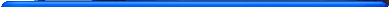 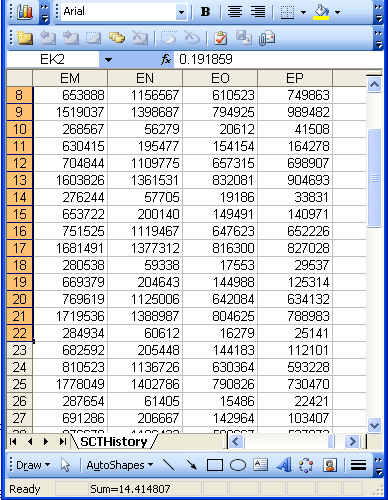 Beings, happenings and descriptions
(research) data
Descriptions
Beings & happenings
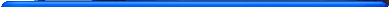 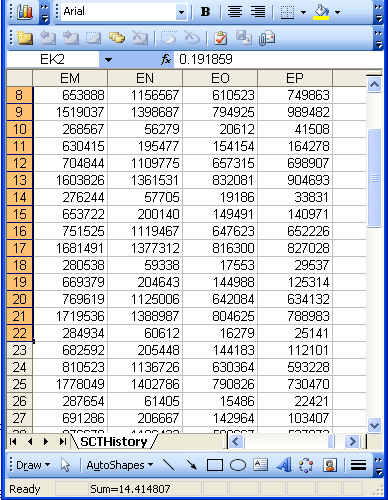 Beings, happenings and descriptions
(research) domain
(research) data
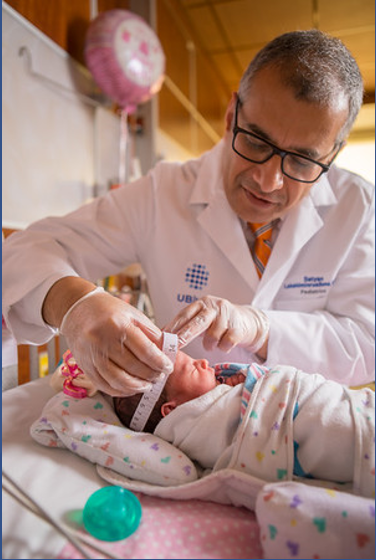 Descriptions
Beings & happenings
https://ubphoto.smugmug.com/Years/2017/17011-Medicine-Satyanarayana-Lakshminrusimha-Newborn-MFS/i-Vj8g6p2
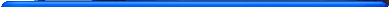 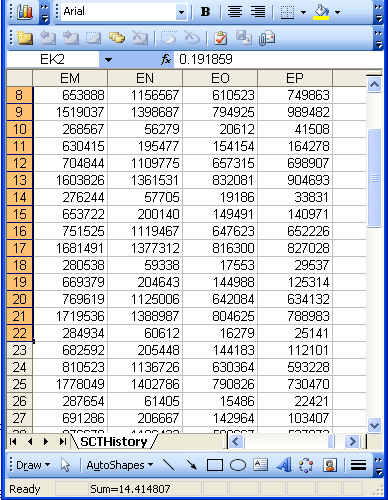 Beings, happenings and descriptions
(research) domain
(research) data
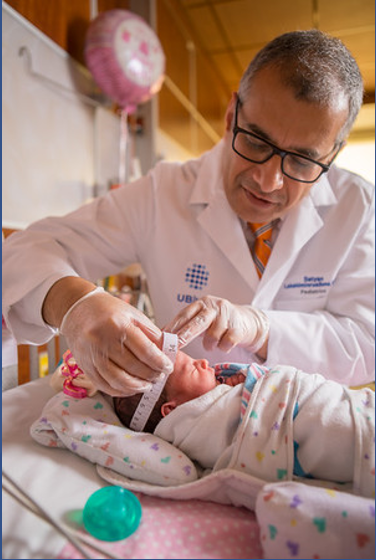 Descriptions
Beings & happenings
https://ubphoto.smugmug.com/Years/2017/17011-Medicine-Satyanarayana-Lakshminrusimha-Newborn-MFS/i-Vj8g6p2
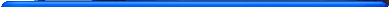 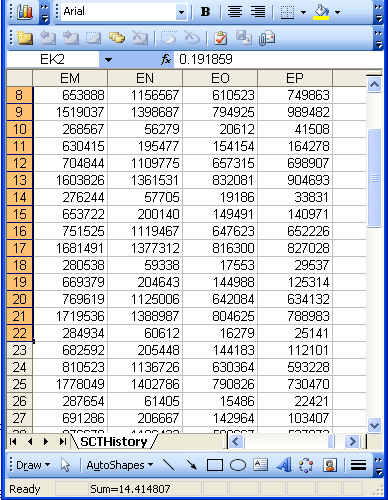 Three relevant disciplines
(research) domain
(research) data
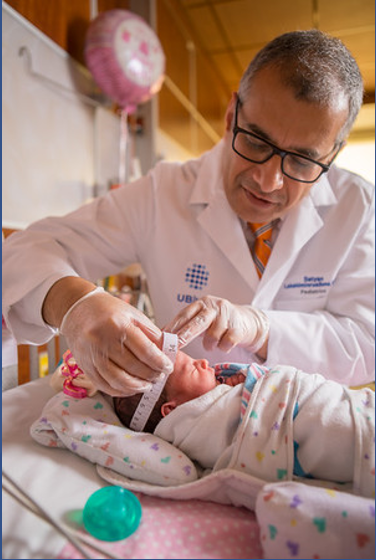 Descriptions
Beings & happenings
https://ubphoto.smugmug.com/Years/2017/17011-Medicine-Satyanarayana-Lakshminrusimha-Newborn-MFS/i-Vj8g6p2
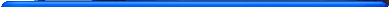 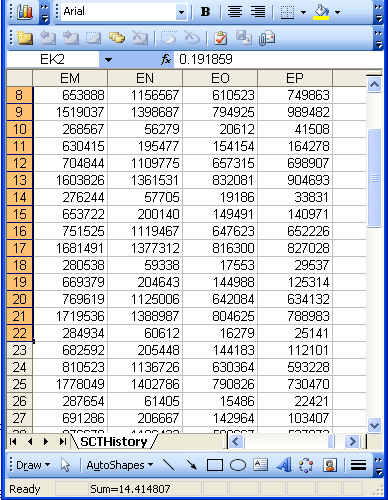 Three relevant disciplines: (1)
(research) data
Data science:
‘an interdisciplinary field about scientific methods, processes, and systems to extract knowledge or insights from data in various forms, either structured or unstructured, similar to data mining’.
https://en.wikipedia.org/wiki/Data_science
Descriptions
Beings & happenings
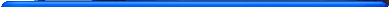 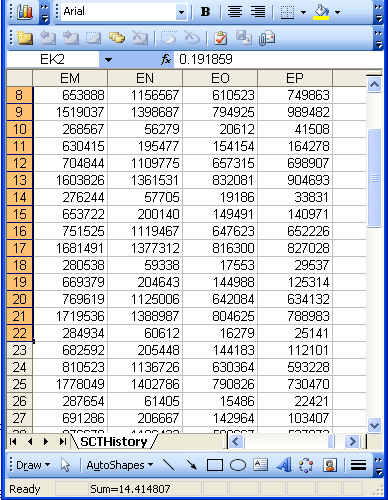 Three relevant disciplines: (2)
(research) data
Statistics:
‘a branch of mathematics dealing with the collection, analysis, interpretation, presentation, and organization of data’.
https://en.wikipedia.org/wiki/Statistics
Descriptions
Beings & happenings
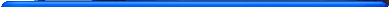 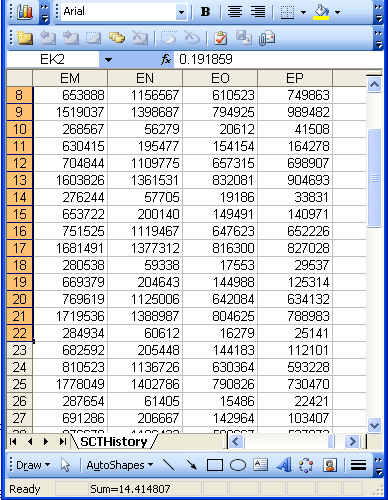 Three relevant disciplines: (3)
(research) data
Ontology:
The study of what type of entities exist and how entities relate to each other.
 a branch of philosophy
A representation of the types of entities that (are believed to) exist and how they (are believed to) relate to each other. 
 computer science/informatics
+ philosophy
Descriptions
Beings & happenings
Philosophy of science: use(ful/less)?
‘Philosophy of science is about as useful to scientists as ornithology is to birds’.
Attributed to Richard Feynman in Donald E. Simanek and John C. Holden, Science Askew: A Light-Hearted Look at the Scientific World (Philadelphia: Institute of Physics Publishing, 2002) , 215.
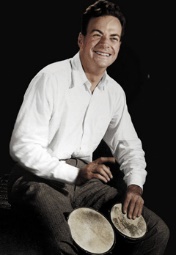 Feynman photo © Richard Hartt/Caltech archives
Philosophy of science: use(ful/less)?
‘Philosophy of science is about as useful to scientists as ornithology is to birds’.
Attributed to Richard Feynman in Donald E. Simanek and John C. Holden, Science Askew: A Light-Hearted Look at the Scientific World (Philadelphia: Institute of Physics Publishing, 2002) , 215.
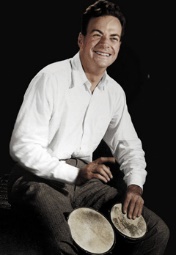 Feynman photo © Richard Hartt/Caltech archives
‘Science can't be free of philosophy any more than baseball can be free of physics’.
Jeffrey L. Kasser, Ph.D. http://www.thegreatcourses.com/courses/philosophy-of-science.html#BVRRWidgetID
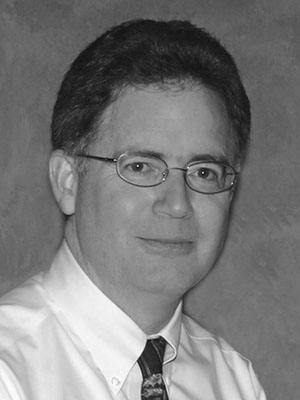 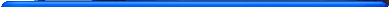 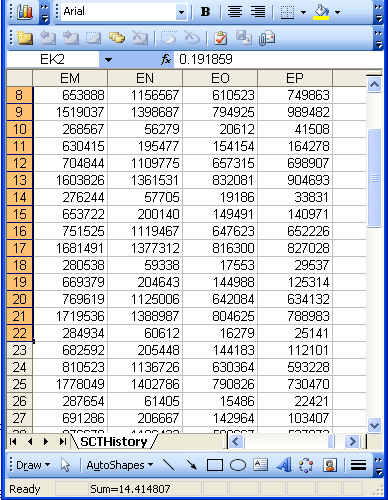 Three disciplines: difference in focus
(research) domain
(research) data
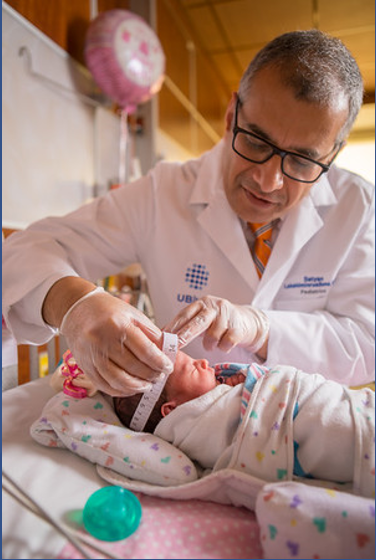 Ontology
Data science
Statistics
Descriptions
Beings & happenings
https://ubphoto.smugmug.com/Years/2017/17011-Medicine-Satyanarayana-Lakshminrusimha-Newborn-MFS/i-Vj8g6p2
Occurrence in Google Books (until 2008)
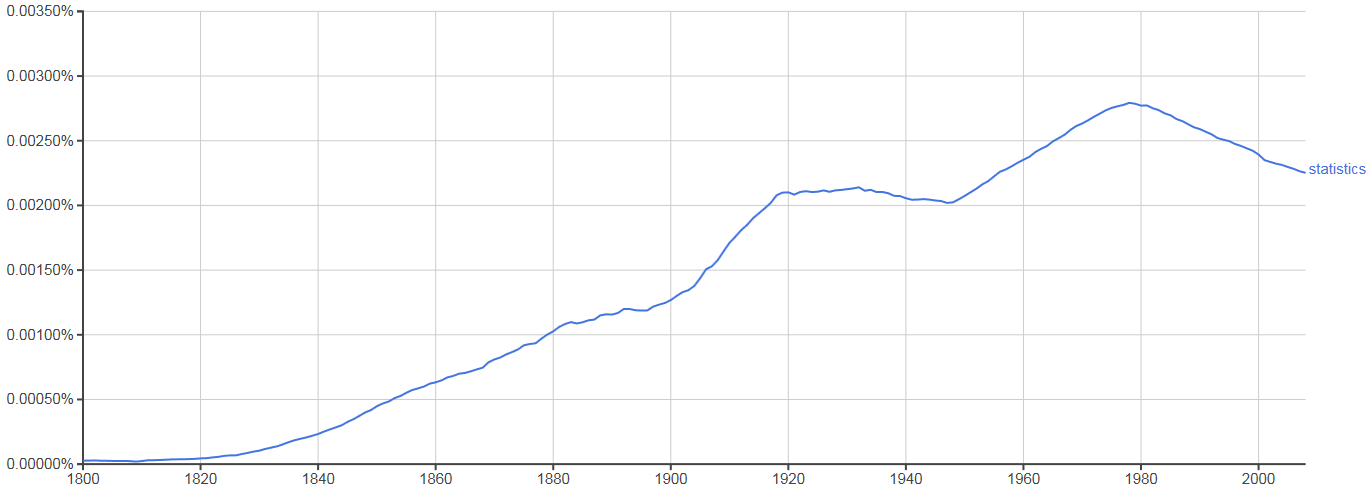 ‘Statistics’
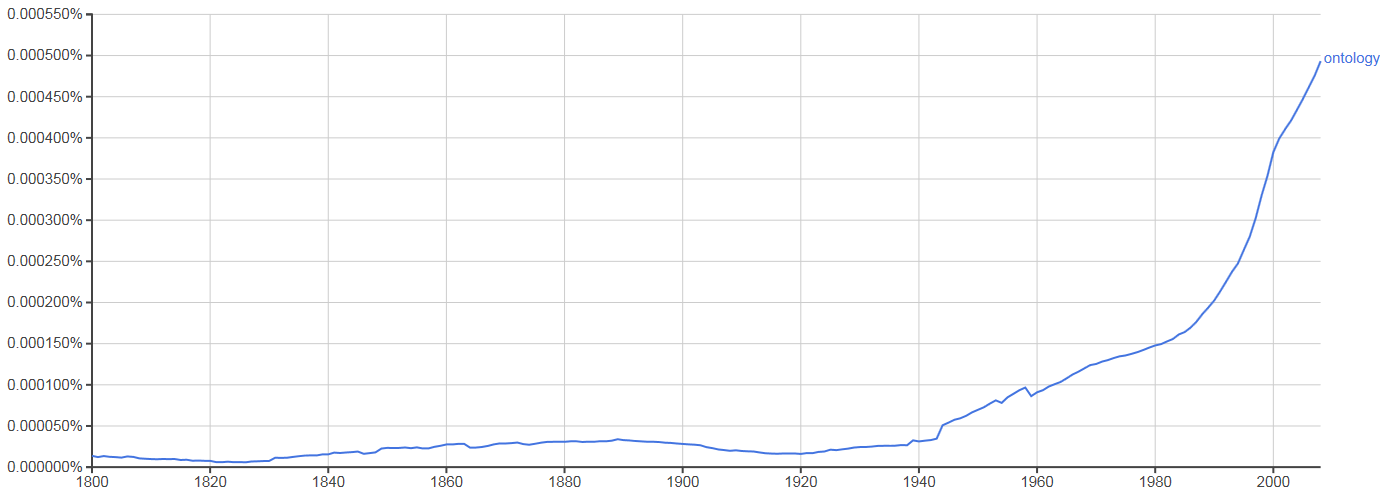 ‘Ontology’
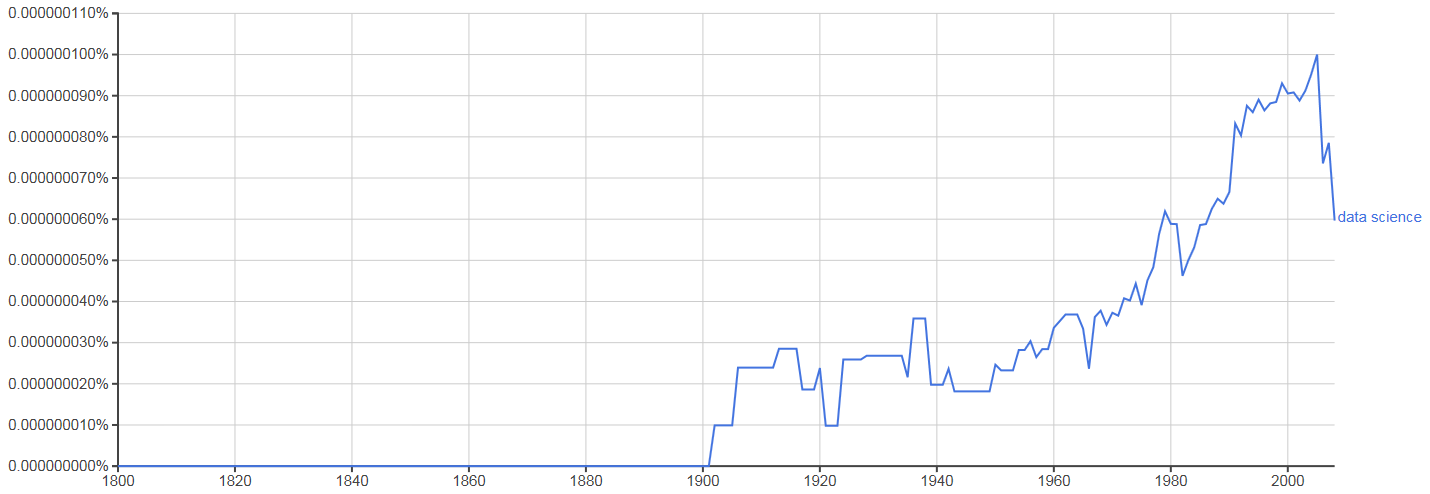 ‘Data science’
Focus of my programmatic research
How can data/information/… /ontologies be processed/structured in such a way that: 
they are faithful representations of reality, and that
changes introduced in updates reflect faithfully corresponding changes in reality?
What are the requirements for formalisms/systems/… containing data/… satisfying (1a) and (1b) to allow users thereof acquiring a faithful representation of the changes in reality by merely looking at the changes in the data/… ?
You think?
Reviewers’ comments on my FOIS 2016 papers
‘Although it is not mentioned explicitly, it gives the impression that the authors assume that there is only one reality and that this reality can be faithfully modelled’; 	
‘The somewhat naive realism that seems to underly the work, namely, that there is an objective reality out there to be observed and recognized’;
The Matrix
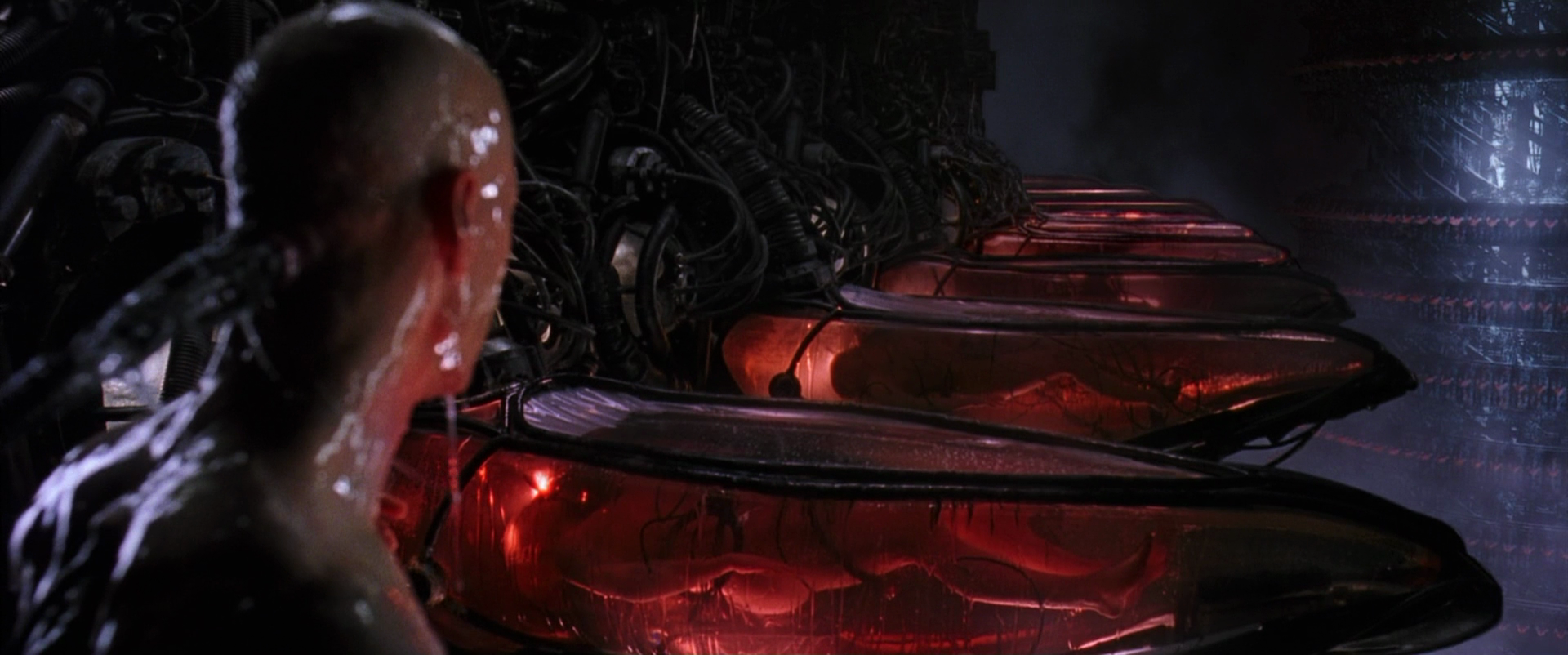 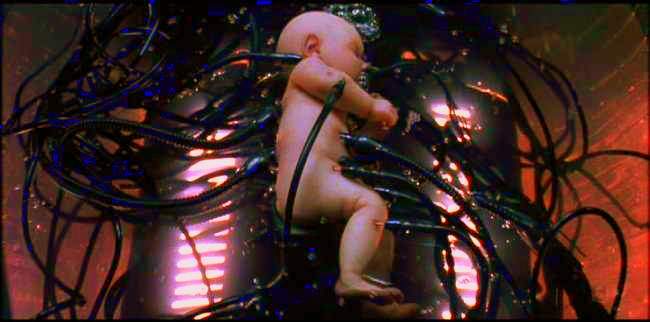 Reviewers’ comments on my FOIS 2016 papers
‘Although it is not mentioned explicitly, it gives the impression that the authors assume that there is only one reality and that this reality can be faithfully modelled’; 	
‘The somewhat naive realism that seems to underly the work, namely, that there is an objective reality out there to be observed and recognized’; 

‘it is impossible to distinguish whether ontology modifications result from observed changes in reality or changes in understanding of reality’.
‘Ontology’
Helps scientists to determine and describe what sorts of entities their research is intended to be directed at.
‘Ontology’
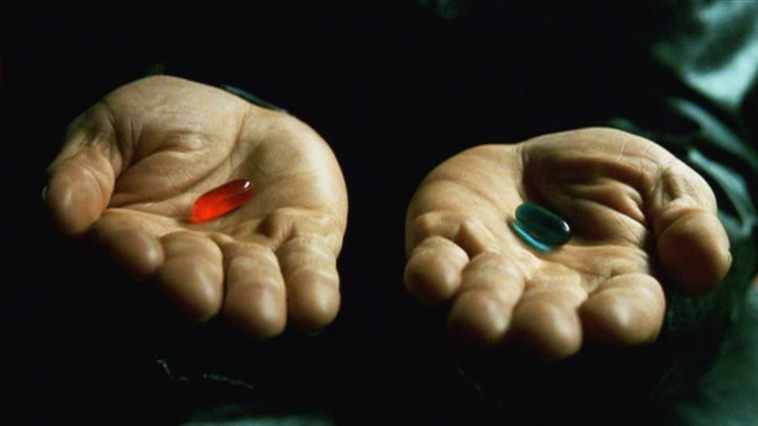 One ontological position: Realism
Generic Realism (on some subject matter): 
a, b, and c and so on exist, 
	and the fact that they exist and have properties such as F-ness, G-ness, and H-ness is (apart from mundane empirical dependencies of the sort sometimes encountered in everyday life) independent of anyone's beliefs, linguistic practices, conceptual schemes, and so on.
http://plato.stanford.edu/entries/realism/
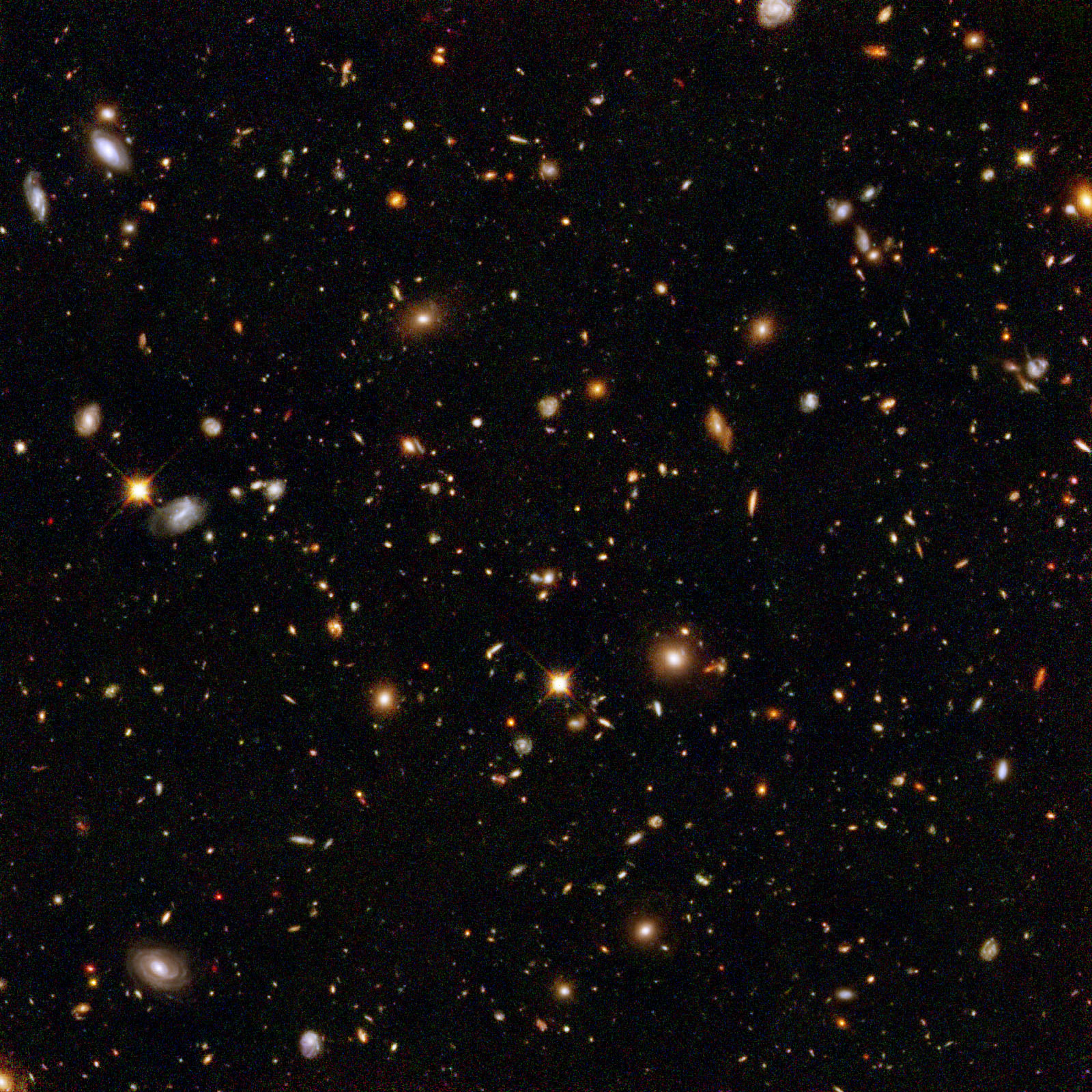 The basis of Ontological Realism (O.R.)
There is an external reality which is ‘objectively’ the way it is;
That reality is accessible to us;
We build in our brains cognitive representations of reality; 
We communicate with others about what is there, and what we believe there is there.
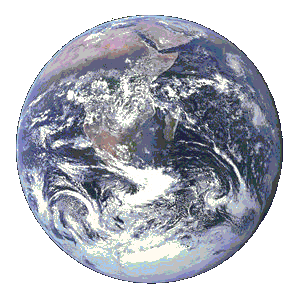 Smith B, Kusnierczyk W, Schober D, Ceusters W. Towards a Reference Terminology for Ontology Research and Development in the Biomedical Domain. Proceedings of KR-MED 2006, Biomedical Ontology in Action, November 8, 2006, Baltimore MD, USA
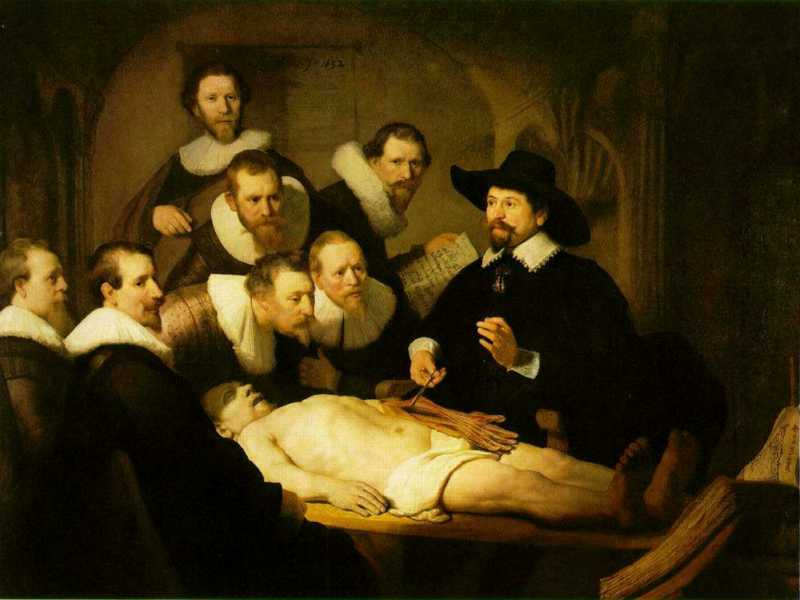 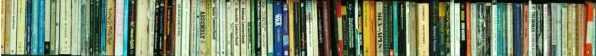 L3
Linguistic representations about (L1-), (L2) or (L3)
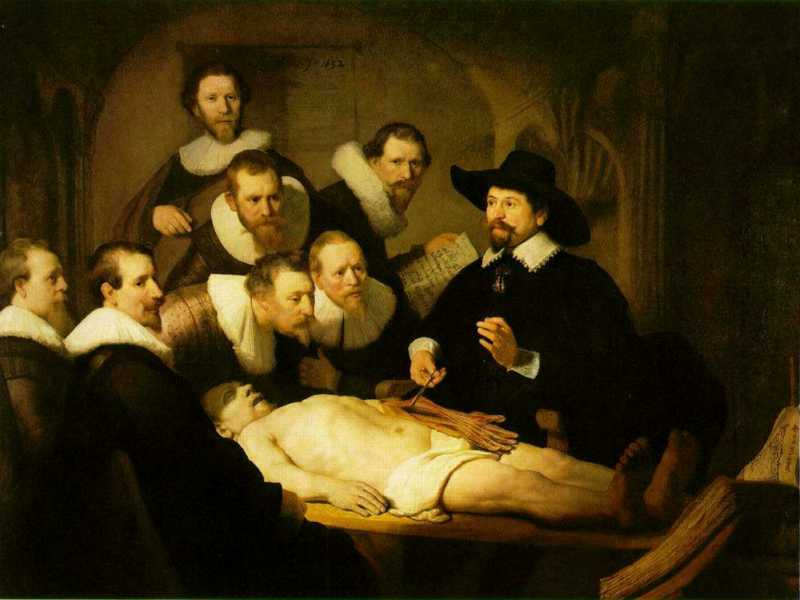 Representations
L2
Beliefs about (1)
First Order Reality
Entities (particular or generic) with objective existence which are not about anything
L1-
‘Research’
What researchers do when realizing their roles as scientists
Definition of ‘research’
careful or diligent search
studious inquiry or examination; especially : 
	investigation or experimentation 
	aimed at 
		- the discovery and interpretation of facts, 
		- revision of accepted theories or laws in the 			  light of new facts, 
		- or practical application of such new or revised 		  theories or laws
the collecting of information about a particular subject
http://www.merriam-webster.com/dictionary/research
The Scientific Method
principles and procedures for the systematic pursuit of knowledge involving:
the recognition and formulation of a problem,
the collection of data through observation and experiment, and 
the formulation and testing of hypotheses.
http://www.merriam-webster.com/dictionary/scientific%20method
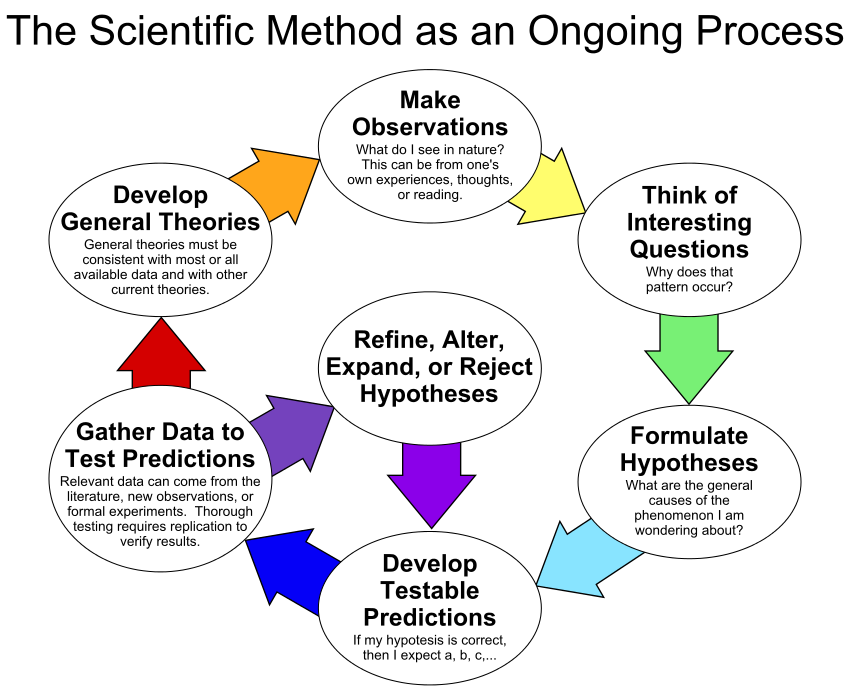 By ArchonMagnus - Own work, CC BY-SA 4.0, https://commons.wikimedia.org/w/index.php?curid=42164616
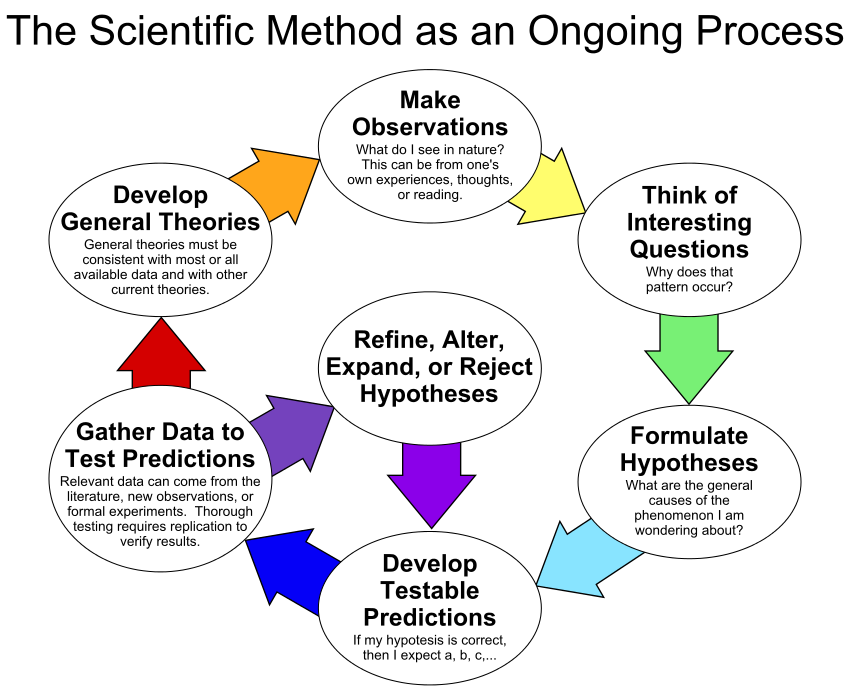 Make observations
What do I see in nature?
 Ontology
By ArchonMagnus - Own work, CC BY-SA 4.0, https://commons.wikimedia.org/w/index.php?curid=42164616
Scientific Objectivity (1)
Objectivity as Faithfulness to Facts

Objectivity as Absence of Normative Commitments and the Value-Free Ideal
Four notions of ‘ontology’ as a study
(O1) 	the study of what there is,
(O2) 	the study of the most general features of what there is, and how the things there are relate to each other in the metaphysically most general ways,
(O3)	the study of ontological commitment, i.e. what we or others are committed to,
(O4) 	the study of meta-ontology, i.e. saying what task it is that the discipline of ontology should aim to accomplish, if any, how the questions it aims to answer should be understood, and with what methodology they can be answered.
http://plato.stanford.edu/entries/logic-ontology/#DifConOnt
Four notions of ‘ontology’ as a study
(O1) 	the study of what there is,
(O2) 	the study of the most general features of what there is, and how the things there are relate to each other in the metaphysically most general ways,
(O3)	the study of ontological commitment, i.e. what we or others are committed to,
(O4) 	the study of meta-ontology, i.e. saying what task it is that the discipline of ontology should aim to accomplish, if any, how the questions it aims to answer should be understood, and with what methodology they can be answered.
http://plato.stanford.edu/entries/logic-ontology/#DifConOnt
Scientific Objectivity (1)
Objectivity as Faithfulness to Facts

Objectivity as Absence of Normative Commitments and the Value-Free Ideal

Objectivity as Freedom from Personal Biases 
Measurement and Quantification
Inductive and Statistical Inference
Scientific Objectivity (2)
Science is objective in that, or to the extent that: 
its products—theories, laws, experimental results and observations—constitute accurate representations of the external world. The products of science are not tainted by human desires, goals, capabilities or experience. 
product objectivity

the processes and methods that characterize it neither depend on contingent social and ethical values, nor on the individual bias of a scientist
 process objectivity.
http://plato.stanford.edu/entries/scientific-objectivity
The view from nowhere
There are two kinds of qualities: ones that vary with the perspective one has or takes, and ones that remain constant through changes of perspective. The latter are the objective properties.
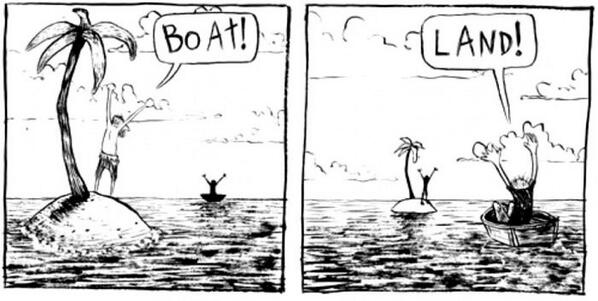 http://plato.stanford.edu/entries/scientific-objectivity
No scientific objectivity here
six
nine
No scientific objectivity here
nine
six
Is there scientific objectivity here?
sixty
nine
sixty
nine
Typical use of ontology as discipline
Creation of ontologies throughout their entire life cycle
Principles
based design
maintenance
Development
An ontology’s ideal lifecycle
Use
Implementation
Validation
Verification
An ideal ontology
A representation of some pre-existing domain of reality (a portion of reality) which
reflects the generic entities within its domain – and the relations between them – in such a way that there obtains a systematic correlation between reality and the representation itself,
is intelligible to a domain expert,
is formalized in a way that allows it to support automatic information processing.
Smith B, Kusnierczyk W, Schober D, Ceusters W. Towards a Reference Terminology for Ontology Research and Development in the Biomedical Domain. Proceedings of KR-MED 2006, Biomedical Ontology in Action, November 8, 2006, Baltimore MD, USA
Focus for scientists and researchers
Principles
based design
Principles
based design
maintenance
Development
An ontology’s ideal lifecycle
Use
Implementation
Use
Validation
Verification
An ideal dataset
A representation of some pre-existing portion of reality which
reflects the particulars within its domain – and the relations between them – in such a way that there obtains a systematic correlation between reality and the representation itself,
is intelligible to a domain expert,
is formalized in a way that allows it to support automatic information processing.
Smith B, Kusnierczyk W, Schober D, Ceusters W. Towards a Reference Terminology for Ontology Research and Development in the Biomedical Domain. Proceedings of KR-MED 2006, Biomedical Ontology in Action, November 8, 2006, Baltimore MD, USA
Some particulars north of the Peace Bridge
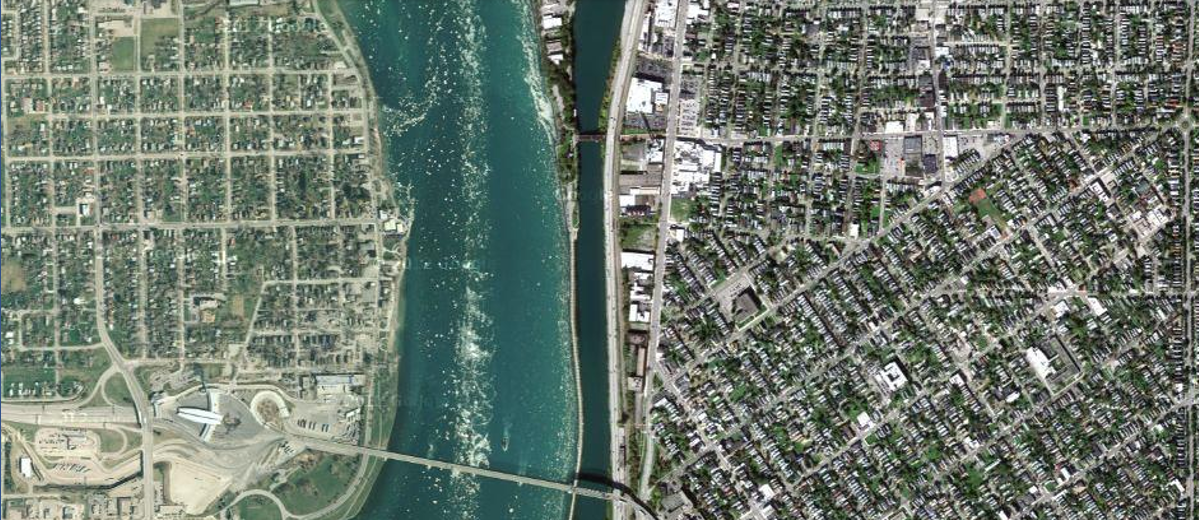 The Peace Bridge is (now) a kind of bridge
				West avenue is (now) a kind of avenue
Representation of some of these particulars
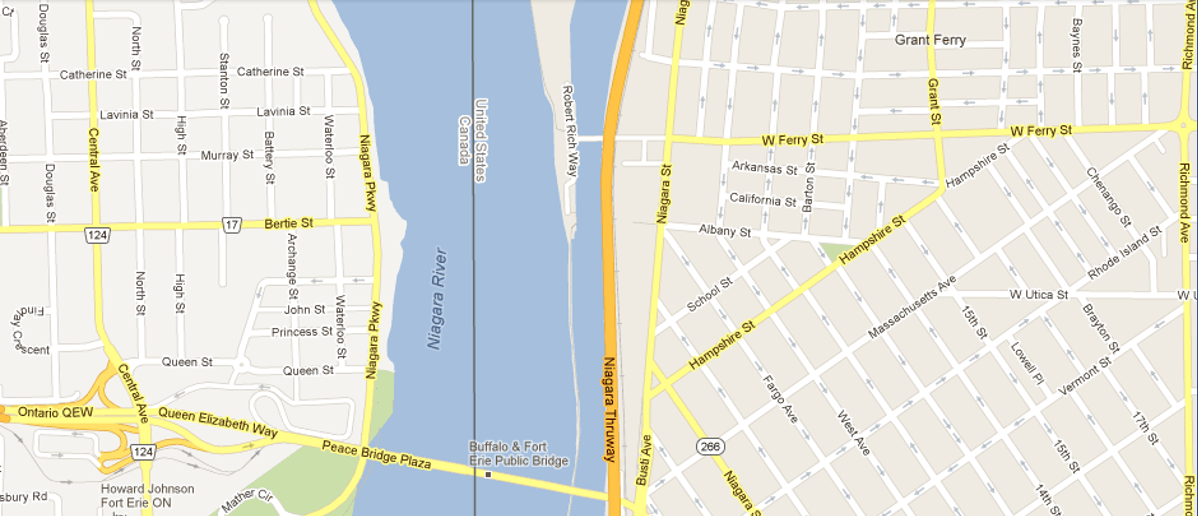 The goal of realism-based dataset creation
Faithful representation: perfect correspondence
between representation and what is represented
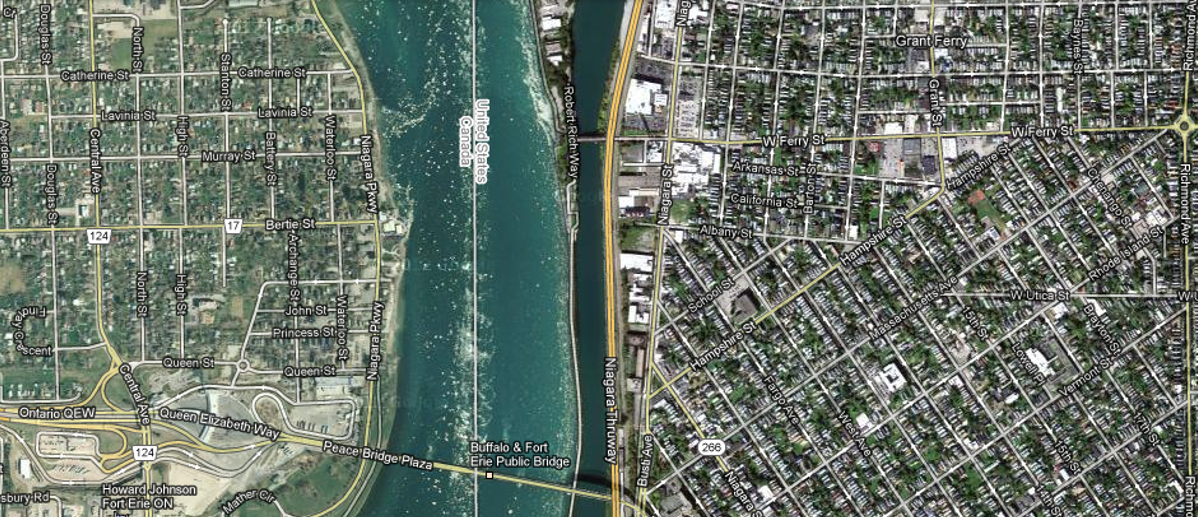 The goal of realism-based dataset creation
Is it?
Faithful representation: perfect correspondence
between representation and what is represented
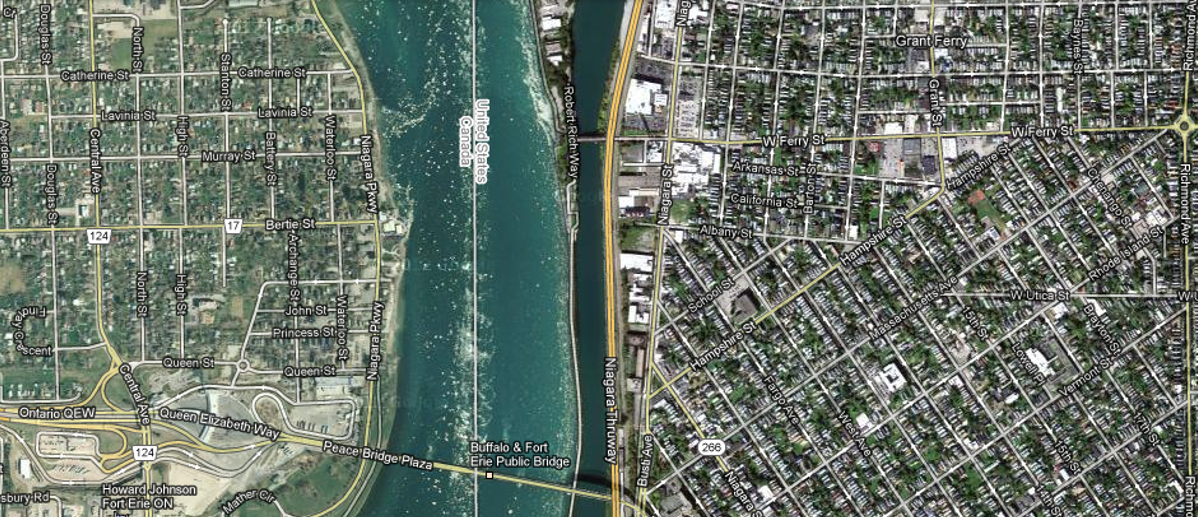 The goal of realism-based dataset creation
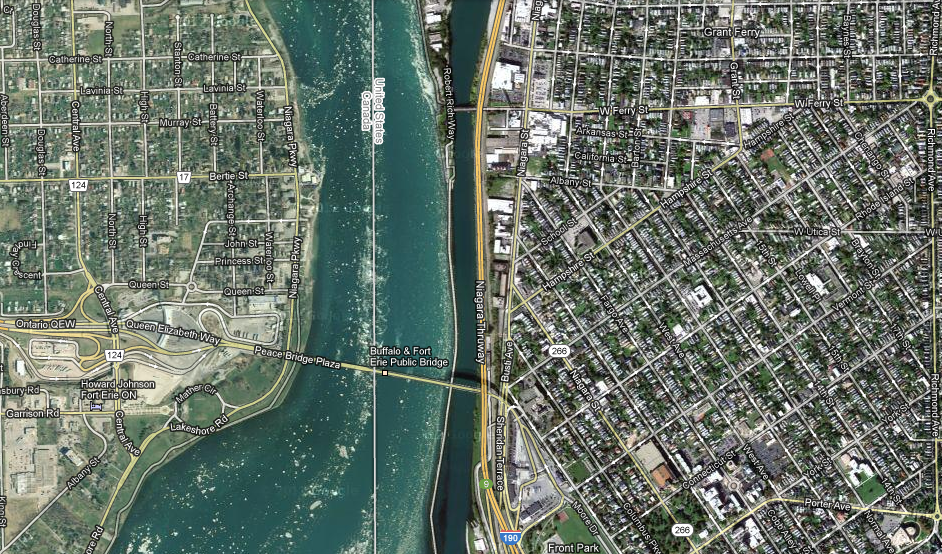 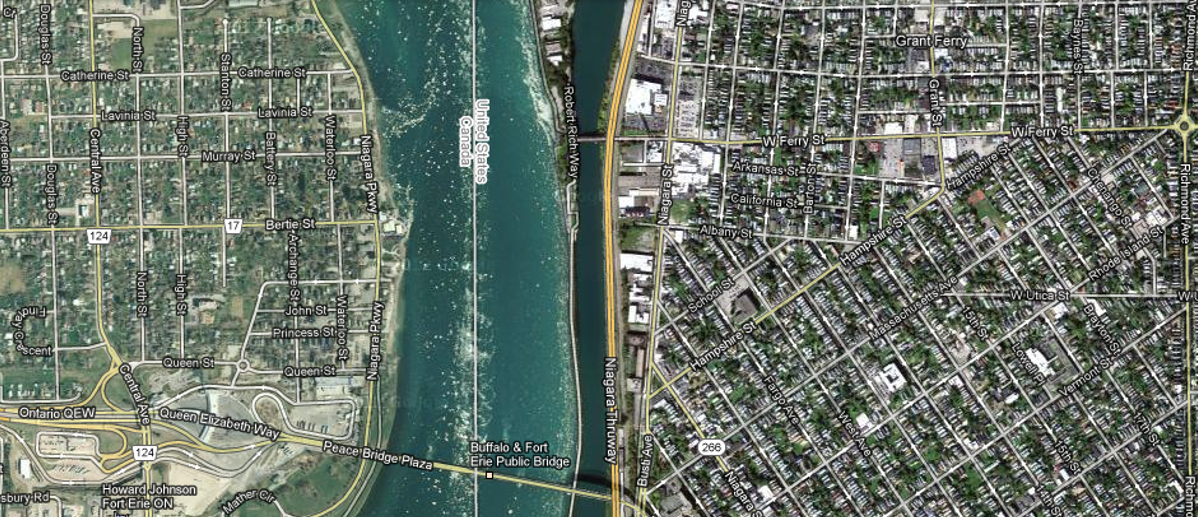 The goal of realism-based dataset creation
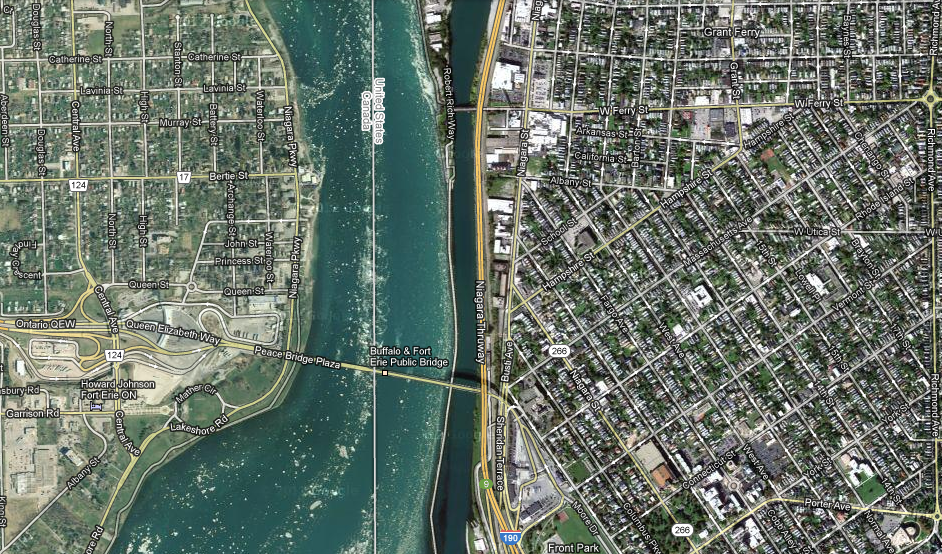 Getting there requires: 
Principles
Understanding these principles
Applying these principles
Adequate taxonomy design and classification
Taxonomy design:
Identify examples of particulars (‘individuals’, ‘things’, ‘entities’, …) you want to classify;
Identify the various characteristics that are possessed by (all or some of) these individual entities;
Identify groups (classes) on the basis of combinations of characteristics that co-occur;
Organize the groups hierarchically (‘parent-child’) so that characteristics that apply to a ‘parent’ (‘grandparent’,…) group apply to ALL groups beneath it;
Name the groups with terms that have face value.
Classification:
Assign individual entities to the groups that correspond with the combination of characteristics they exhibit.
A large collection of individual entities
https://clipartfest.com/download/c2bd0a0071663cef17ac2126d73bf9350a9d15e2.html
Groups based on material composition
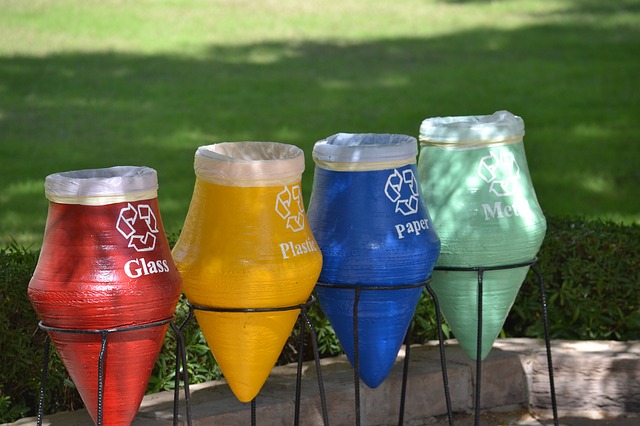 Groups for glass divided by color
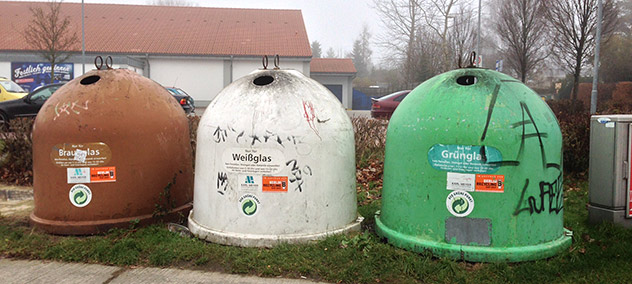 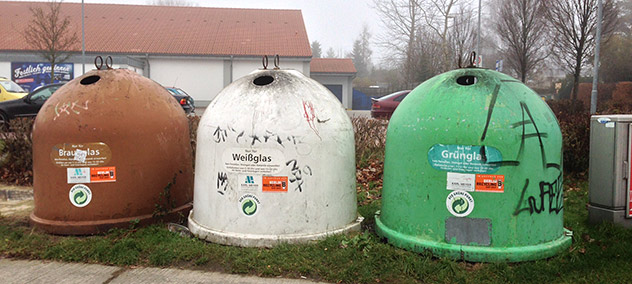 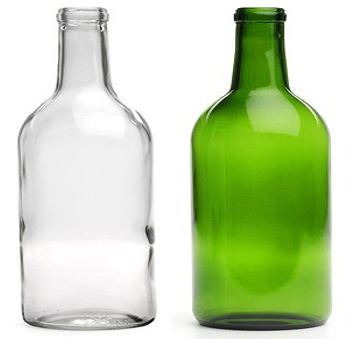 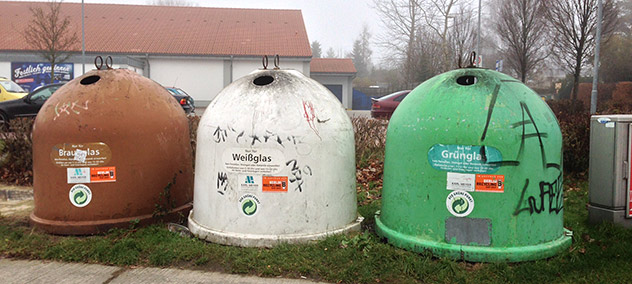 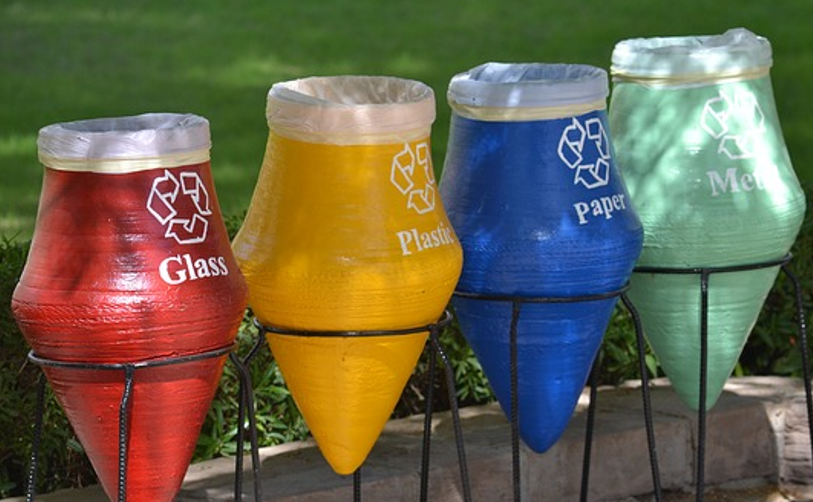 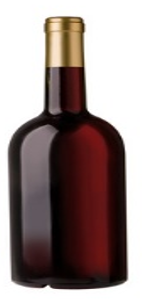 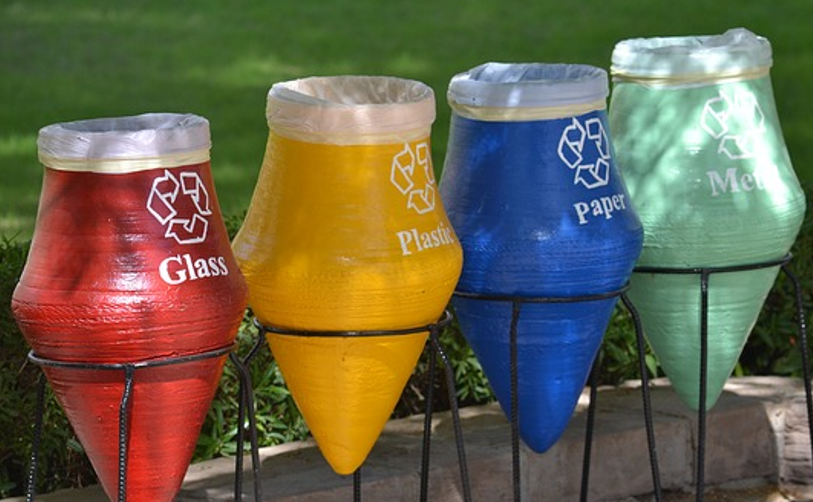 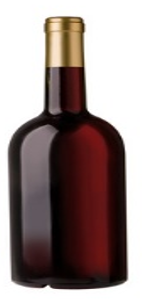 Be lazy: use what exists
‘Computational biomedical ontologies’
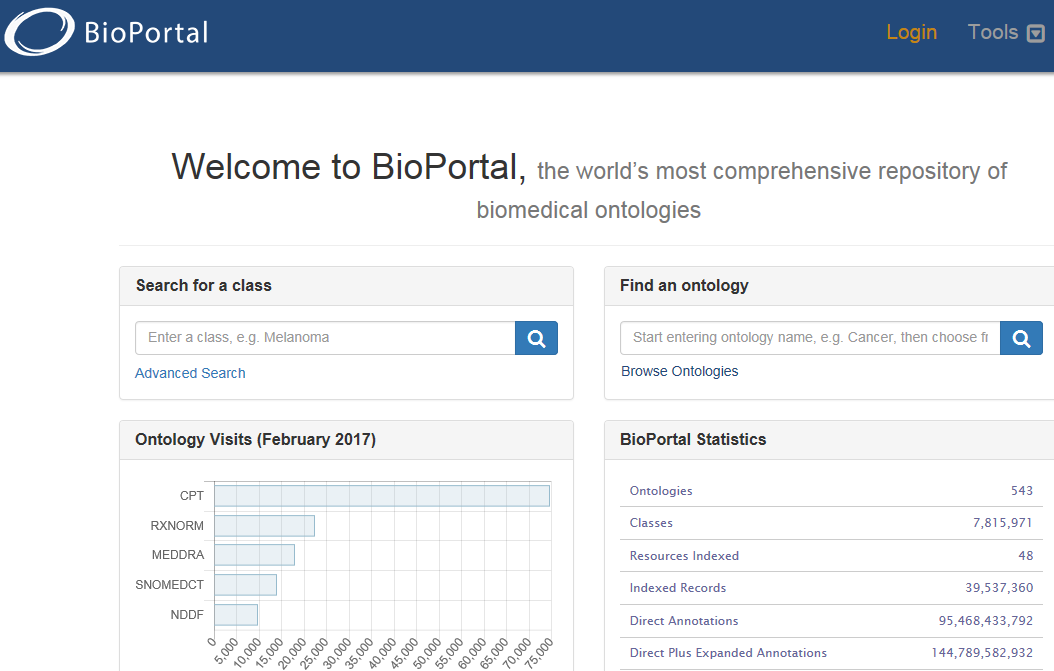 https://bioportal.bioontology.org/
Be extremely critical when re-using.Some people do not understand the representation language they are using!
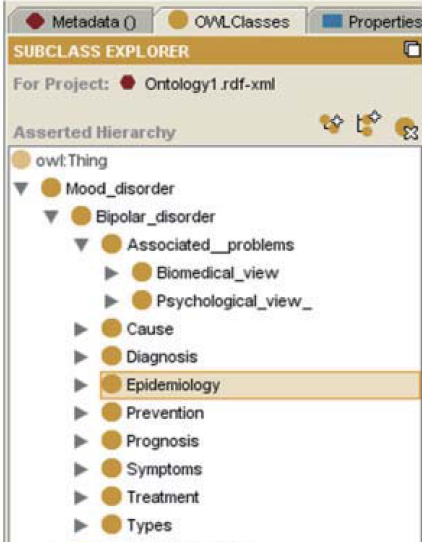 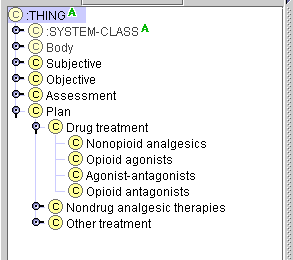 Be lazy in an intelligent way:Re-use what has been crafted following good principles
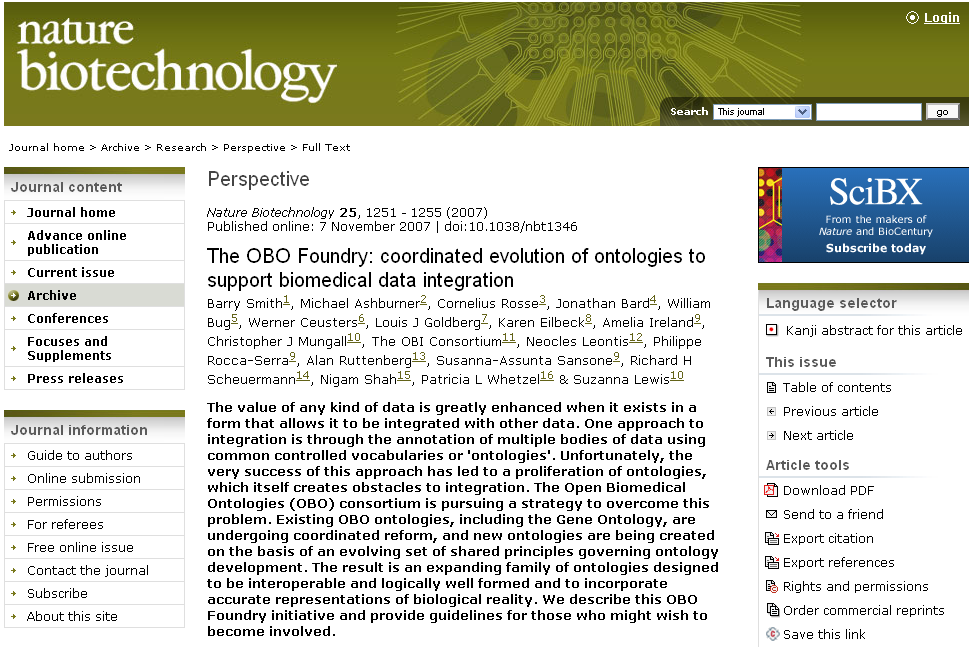 Basic Formal Ontology: what is out there …(… we want/need to deal with)?
portions of reality
relations
configurations
?
participation
me participating in my life
entities
universals
?
particulars
continuants
occurrents
me
my life
organism
A faithful representation of reality through BFO
dependent continuant
material
object
spacetime
region
spatial
region
temporal
region
history
instanceOf
t
t
t
participantOf at t
occupies
some temporal region
some quality
my 4D STR
my life
projectsOn
me
… at t
projectsOn at t
some spatial
region
located-in at t
BFO = Basic Formal Ontology
The model of the Ontology for General Medical Science
disease course
part-of
produces
bears
realized_in
etiological process
disorder
disease
pathological process
produces
diagnosis
interpretive process
signs & symptoms
abnormal bodily features
produces
participates_in
recognized_as
[Speaker Notes: font was too small, color inside green boxes was hardly readable]
No conflation of diagnosis, disease, and disorder
The diagnosis is here
The disorder is there
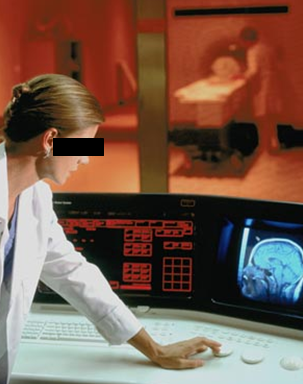 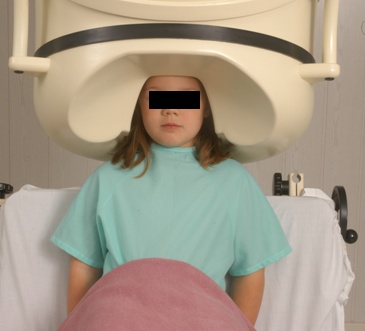 The disease is there
Ontology of General Medical ScienceKey OGMS definitions
Scheuermann R, Ceusters W, Smith B. Toward an Ontological Treatment of Disease and Diagnosis. 2009 AMIA Summit on Translational Bioinformatics, San Francisco, California, March 15-17, 2009;: 116-120. Omnipress ISBN:0-9647743-7-2
Disorder related configurations
No disorder instance 	 no disease instance,
				 no pathological processes;
A disorder instance can eliminate the range of circumstances under which another disorder instance can lead to pathological processes	     no disease instance;
Disorders of the same type in distinct patients, or in the same patient at distinct times, may lead to diseases of distinct types;
Diseases of the same type may unfold themselves in disease courses of distinct types;
Diseases of distinct types may unfold themselves in disease courses of the same type;
…
Ontology of General Medical ScienceKey OGMS definitions
Scheuermann R, Ceusters W, Smith B. Toward an Ontological Treatment of Disease and Diagnosis. 2009 AMIA Summit on Translational Bioinformatics, San Francisco, California, March 15-17, 2009;: 116-120. Omnipress ISBN:0-9647743-7-2
‘Findings’ / ‘observations’
On the side of the patient
Bodily features
Symptoms
Signs
Observed through physical examination
Observed through lab test
Diseases
Representations
Findings
Anamnestic findings

Clinical findings

Laboratory findings
Diagnoses
What are diagnoses in EHRs about?(What are the options?)
Scheuermann R, Ceusters W, Smith B. Toward an Ontological Treatment of Disease and Diagnosis. 2009 AMIA Summit on Translational Bioinformatics, San Francisco, California, March 15-17, 2009;: 116-120. Omnipress ISBN:0-9647743-7-2
What are diagnoses in EHRs about?(What are the options?)
781.2 Abnormality of gait
What are diagnoses in EHRs about?(What are the options?)
781.2 Abnormality of gait
What are diagnoses in EHRs about?(What are the options?)
256.0 - Hyperestrogenism
What are diagnoses in EHRs about?(What are the options?)
256.0 - Hyperestrogenism
What are diagnoses in EHRs about?(What are the options?)
250.23 Diabetes with hyperosmolarity, type I, uncontrolled
What are diagnoses in EHRs about?(What are the options?)
250.23 Diabetes with hyperosmolarity, type I, uncontrolled
What are diagnoses in EHRs about?(What are the options?)
749.01 - Cleft palate, unilateral, complete
What are diagnoses in EHRs about?(What are the options?)
749.01 - Cleft palate, unilateral, complete
SNOMED CT
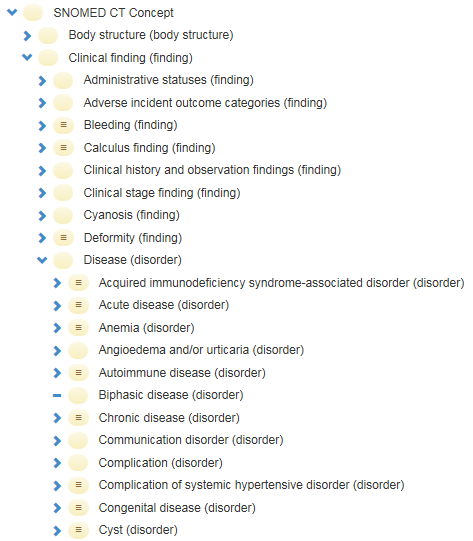 SNOMED CT: Elevated liver enzymes level due to cystic fibrosis (disorder)
Minimal ontological principles for research
Identify the particulars you want to collect data about;
Identify the types these particulars are instances of;
Organize the types in a taxonomy using high quality ontologies;
Represent the relationships that hold between the particulars;
Verify repeatedly you are not confusing reality with descriptions/hypotheses/…;
Do 1-5 for cited literature/measurement instruments you will rely on;
Do not only consult a biomedical statistician before designing a study, but also a biomedical ontologist.